Encontro de Ciência e Inovação 2023
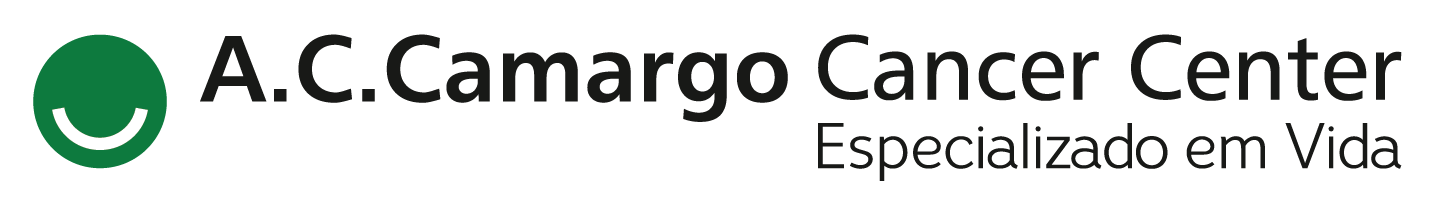 EPIDEMIOLOGIA DAS INFECÇÕES FÚNGICAS INVASIVAS EM PACIENTES SUBMETIDOS A TRANSPLANTE ALOGÊNICO DE CÉLULAS TRONCO HEMATOPOÉTICAS NO AC CAMARGO CANCER CENTER EM 2021 – UMA COORTE RESTROSPECTIVA.
H.L.A. Sales Filho; V.A. Bovolenta; J. Sapelli; A.C. Cordeiro; J. Schmidt Filho; P.L. Filgueiras; M.V. Batista.
INTRODUÇÃO
RESULTADOS E CONCLUSÃO
MÉTODOS
As infecções fúngicas invasivas estão entre as principais complicações infecciosas associadas ao transplante alogênico de células tronco hematopoéticas. Alguns estudos seminais evidenciaram o benefício em sobrevida global da realização de profilaxia antifúngica nesse contexto (1). Entretanto ainda existe debate na literatura de qual droga oferece melhor benefício clínico aos pacientes, bem como qual estratégia de diagnóstico e tratamento traz melhor impacto na morbimortalidade dessa complicação (2).
.
Em 2021, 37 pacientes receberam transplante alogênico de células tronco hematopoéticas na nossa instituição. Desses 16 pacientes desenvolveram infecção fúngica invasiva: sendo que 4 desenvolveram infecção fúngica antes do transplante e 12 pacientes desenvolveram após o transplante - se considerarmos apenas as IFIs provadas e prováveis temos 10 casos (27,03% da amostra). 
Todos os pacientes do estudo receberam profilaxia antifúngica: três com voriconazol, um com anfotericina B, e 33 pacientes fizeram profilaxia primária com fluconazol. Não foram detectados escapes durante a profilaxia.  Durante o período de seguimento do estudo, 13 dos 37 pacientes estudados foram a óbito (35,1% da amostra), mas apenas 2 óbitos tiveram como causa principal a infecção fúngica invasiva (5,4% da amostra). 
Conclusão: a incidência de infecção fúngica invasiva pós transplante no AC Camargo em 2021 foi de 27,03%, não observamos escapes a profilaxia antifúngica implementada nesse intervalo de tempo.  Esses são resultados preliminares, que serão analisados mais detalhadamente após extensão do período de coleta.
Estudo observacional, retrospectivo, descritivo do tipo coorte histórica onde foram coletados e analisados dados clínicos e laboratoriais dos pacientes submetidos a transplante alogênico de células tronco hematopoéticas no AC Camargo Cancer Center entre Janeiro de 2021 a Dezembro de 2021, com ênfase no detalhamento da ocorrência de infecções fúngicas invasivas e de seu impacto em mortalidade. Após aprovação ética pelo CEP da Instituição e pela CONEP (Número do Parecer: 5597830, CAAE 61152622.2.0000.5432) os dados clínicos e laboratoriais dos pacientes foram coletados em um banco de dados privado de REDCAP da Fundação Antônio Prudente.

Tabela 1 – Tipo de Infecção fúngica Invasiva detectada.
OBJETIVO
Descrever a incidência de infecção fúngica invasiva numa coorte de pacientes submetidos a transplante alogênico de células tronco hematopoéticas no AC Camargo Cancer Center entre Janeiro de 2021 e Dezembro de 2021.
Referências:
1.	Marr KA, Seidel K, Slavin MA, Bowden RA, Schoch HG, Flowers MED, et al. Prolonged fluconazole prophylaxis is associated with persistent protection against candidiasis-related death in allogeneic marrow transplant recipients: long-term follow-up of a randomized, placebo-controlled trial. Blood. 2000;96(6):2055–61. 
2.	Wingard JR, Carter SL, Walsh TJ, Kurtzberg J, Small TN, Baden LR, et al. Randomized, double-blind trial of fluconazole versus voriconazole for prevention of invasive fungal infection after allogeneic hematopoietic cell transplantation. Blood. 2010;116(24):5111–8. 
.